Possible With Accessibility?
PWA Summit, October 2021
Inherent accessibility
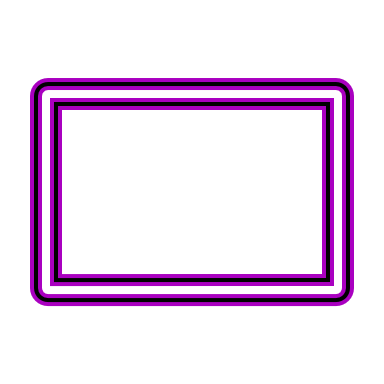 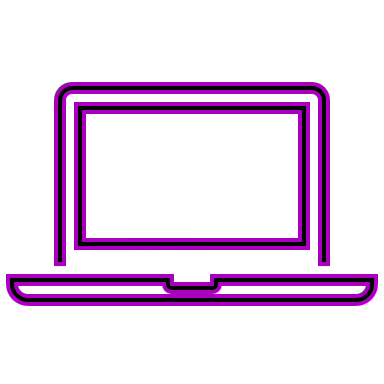 Voice in
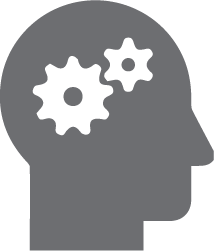 Speech out
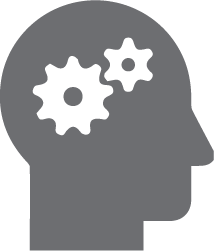 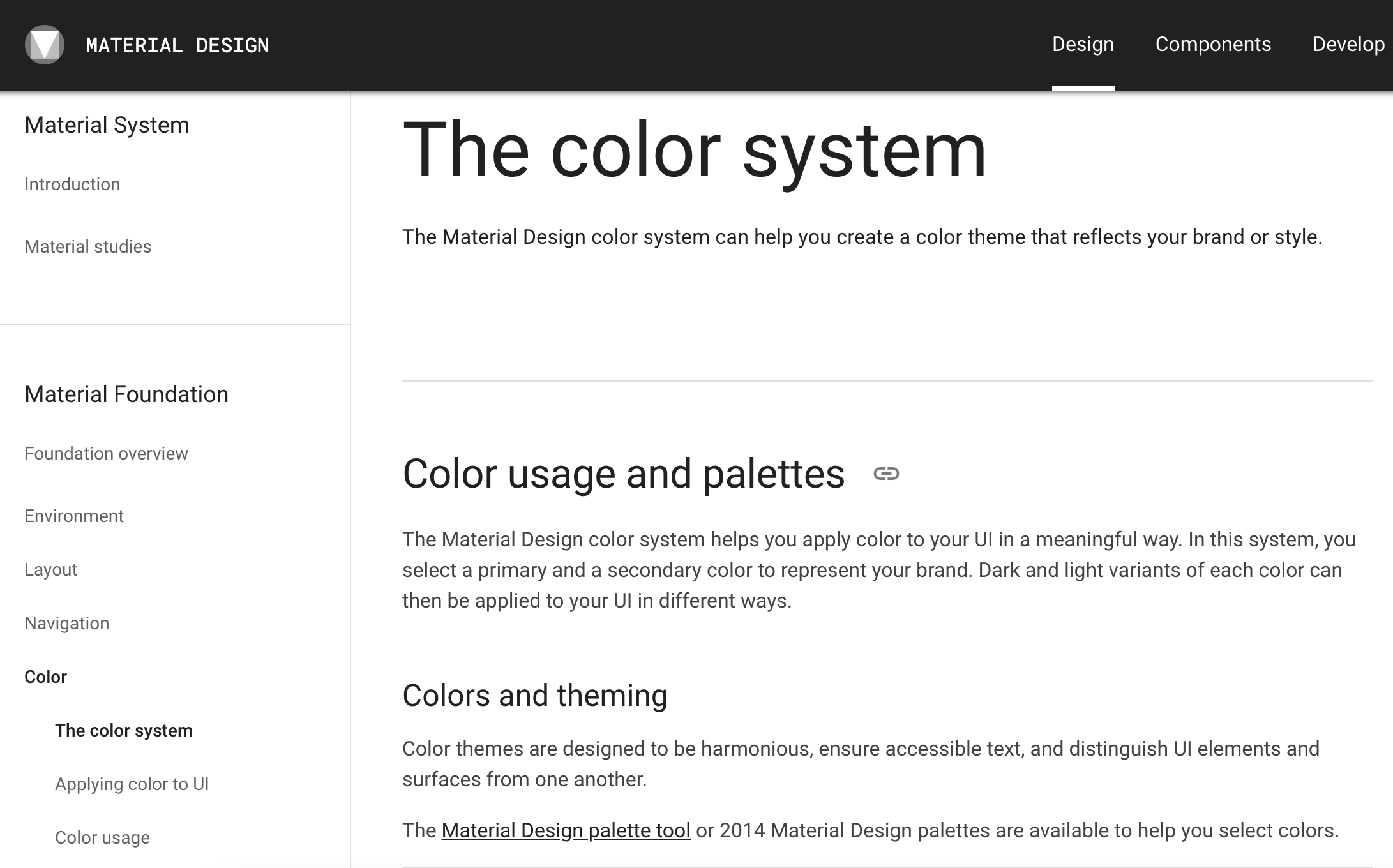 Home screen
Android Material Design
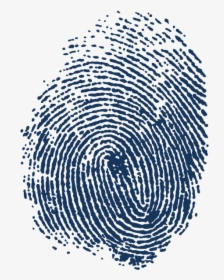 Icon size
48dp x 48dp = touch target of 9mm
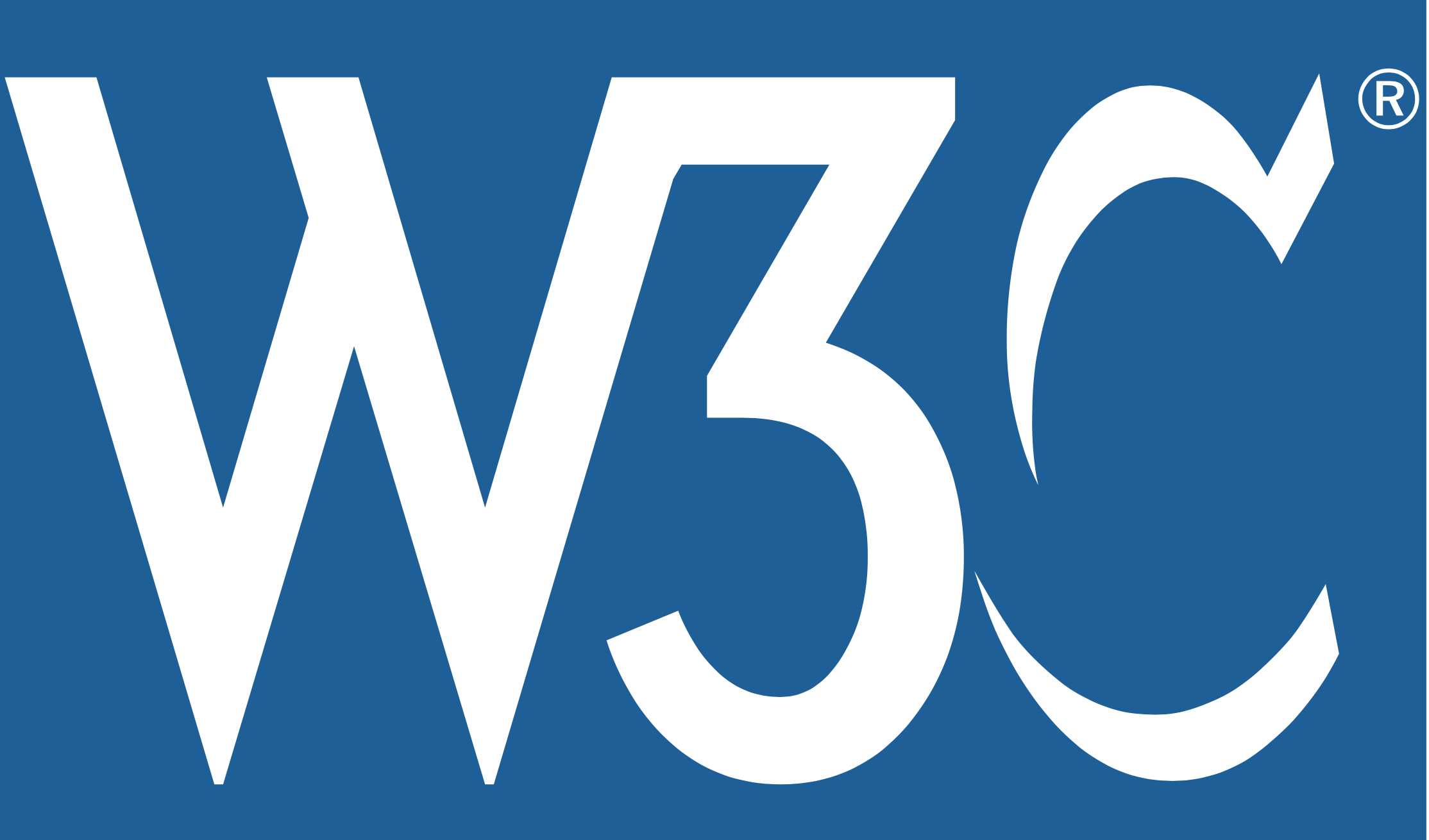 Configuration
Web Application Manifest
name
{
  “name”: “Tink.UK”
}
description
{
  “description”: “Leonie Watson on technology, food, and life in the digital age”
}
lang
{
  “lang”: “en-GB”
}
Plus ca change, plus c’est la mem chose
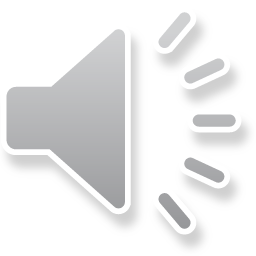 Accent switching
orientation
{
  “orientation”: “any”
}
shortcuts
{
  “name”: “Code things”,
  “url”: “/category/code-things”,
  “description”: “Posts in the code things category”
}
⚠️ user_preferences
{
  "user_preferences": [{
    "context": "(prefers-color-scheme: dark)",
    "redefine": {
       "theme_color": "#bdbdbd",
       "background_color": "#000000"
    }
  }],
  "background_color": "#fff"
}
Content
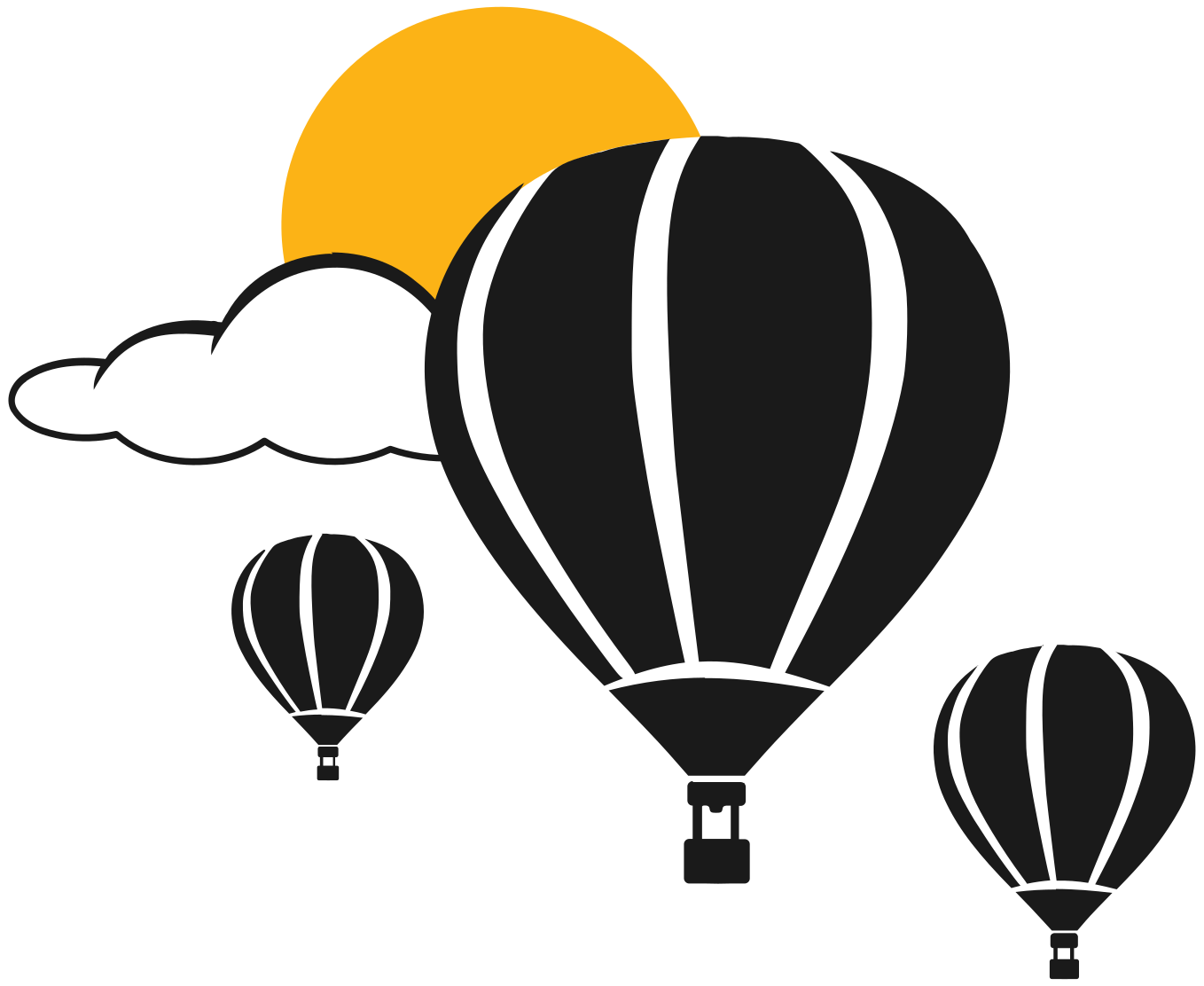 Inclusive Design Principles
Ensure your interface provides a comparable experience for all so people can accomplish tasks in a way that suits their needs without undermining the quality of the content
Provide comparable experience
People use your interface in different situations. Make sure your interface delivers a valuable experience to people regardless of their circumstances
Consider situation
Use familiar conventions and apply them consistently
Be consistent
Ensure people are in control; people should be able to access and interact with content in their preferred way
Give control
Consider providing different ways for people to complete tasks, especially those that are complex or non standard
Offer choice
Help users focus on core tasks, features, and information by prioritising them within the content and layout
Prioritise content
Consider the value of features and how they improve the experience for different users
Add value
Thank you!
Léonie Watson